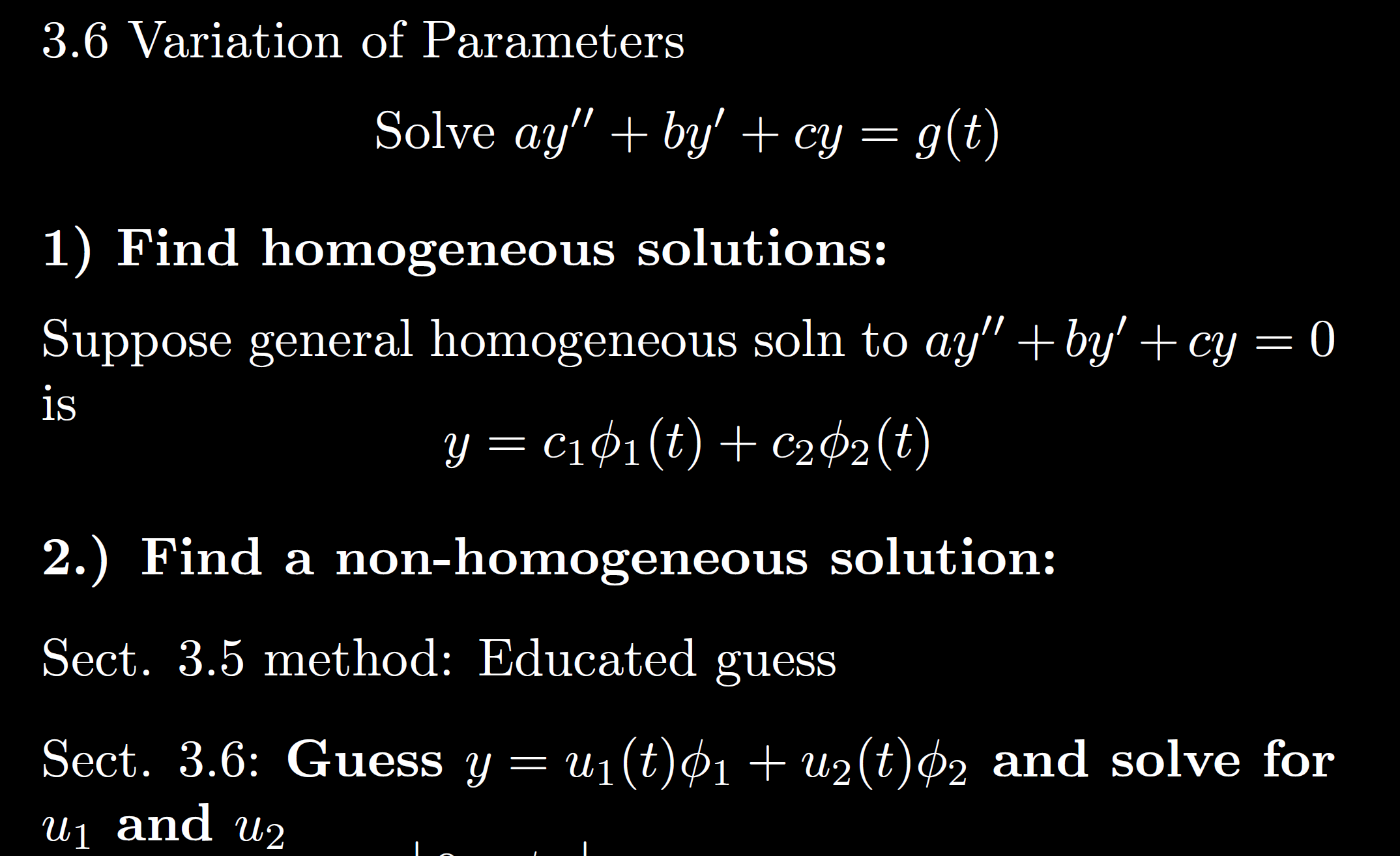 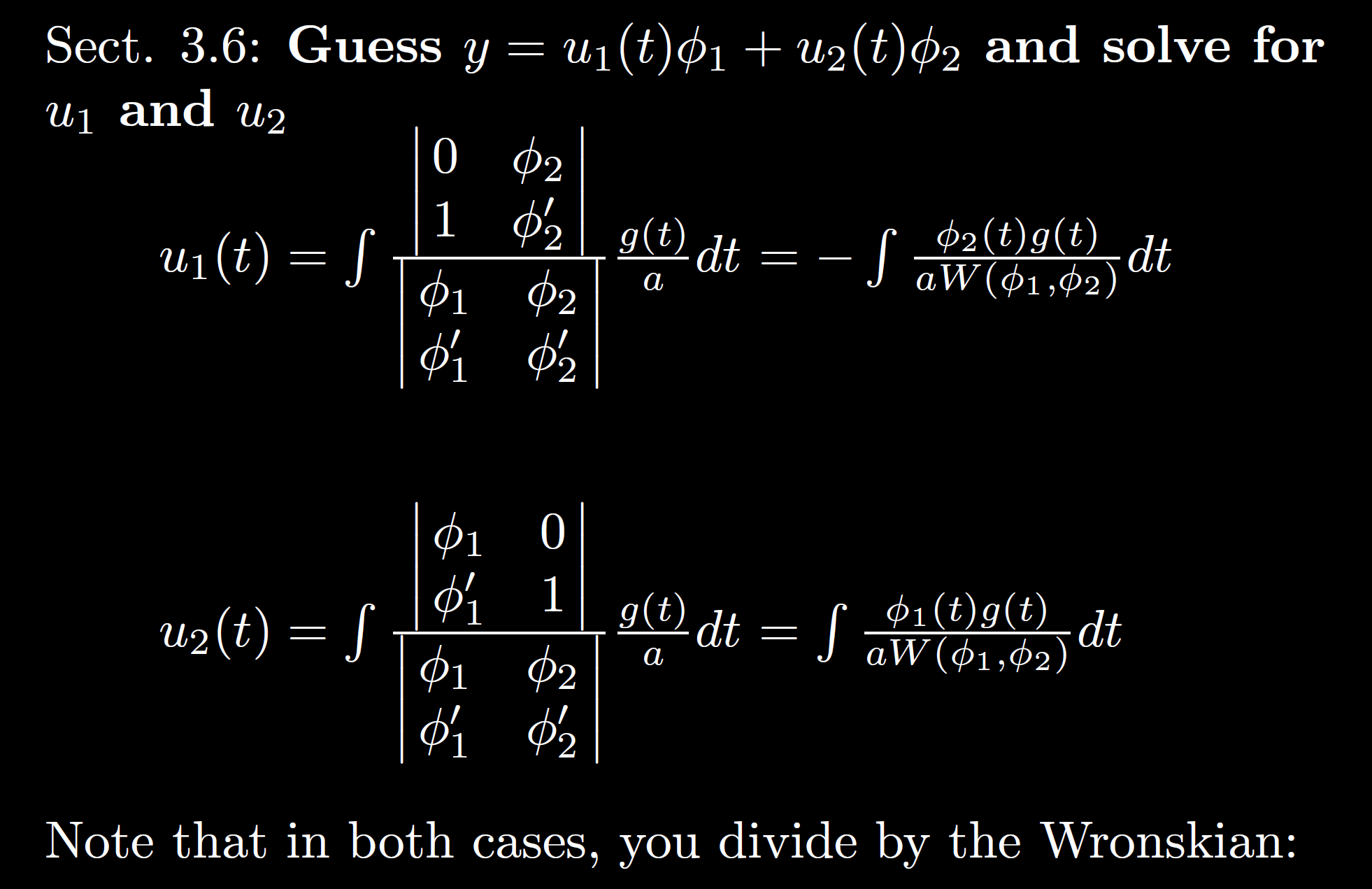 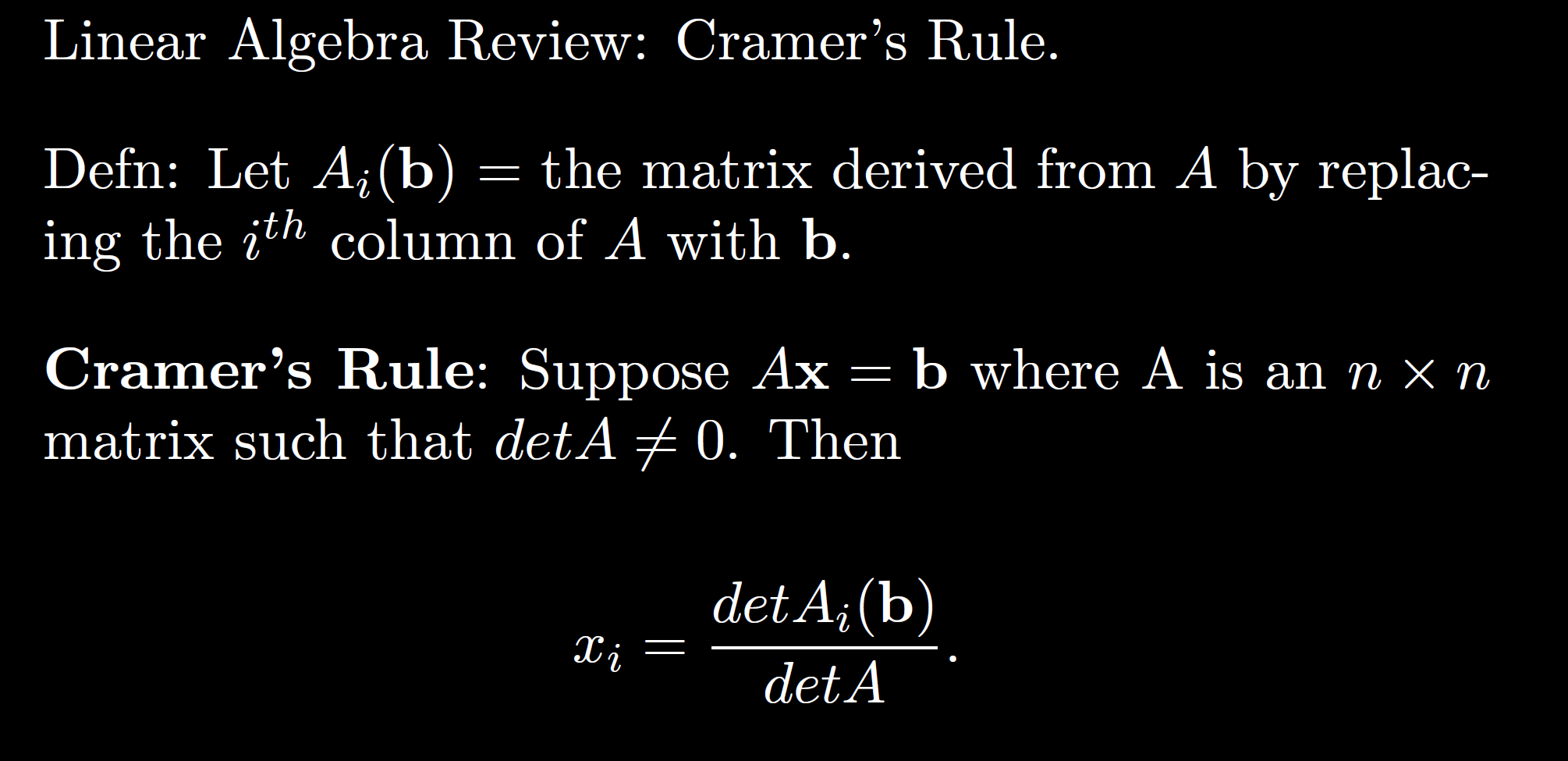 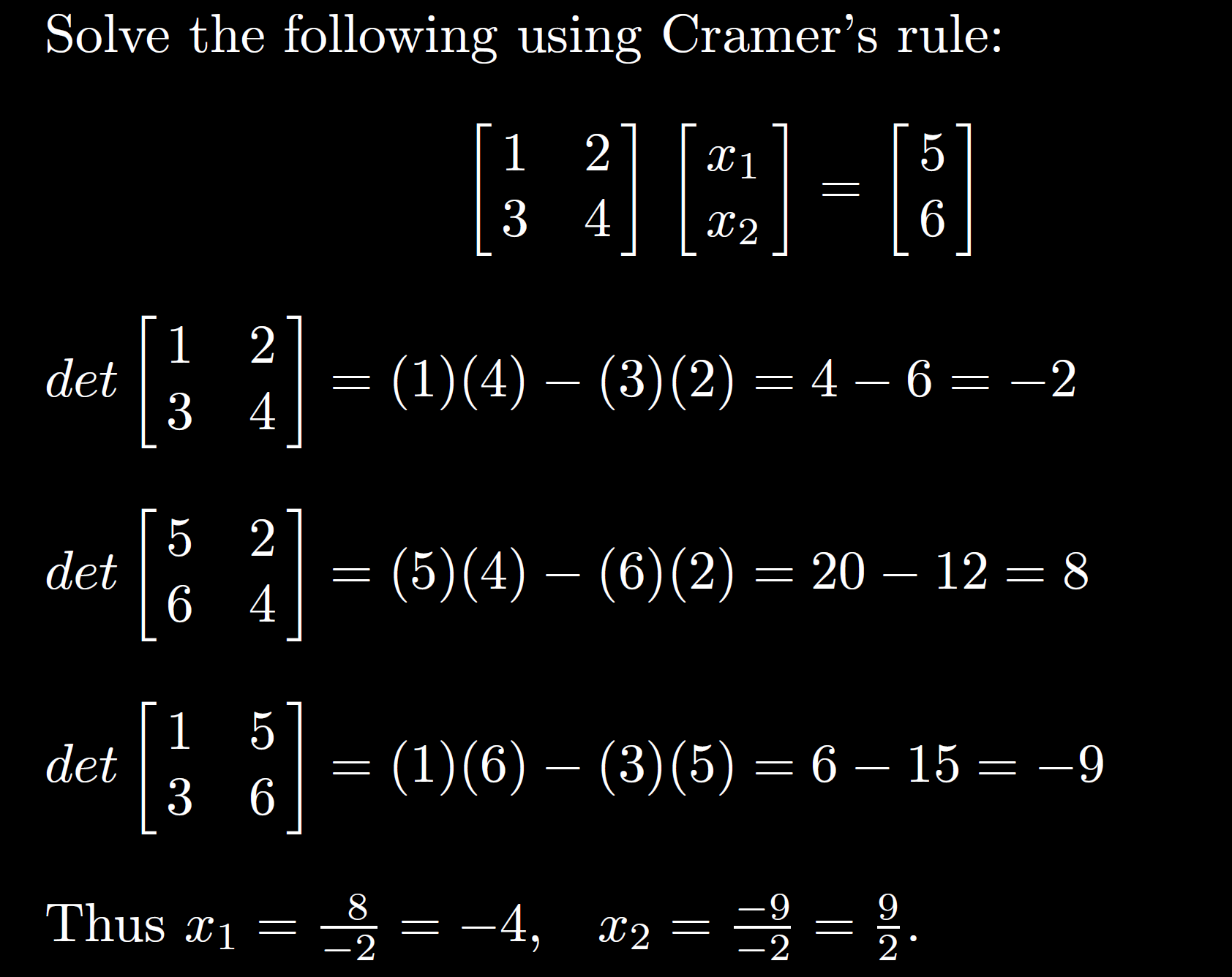 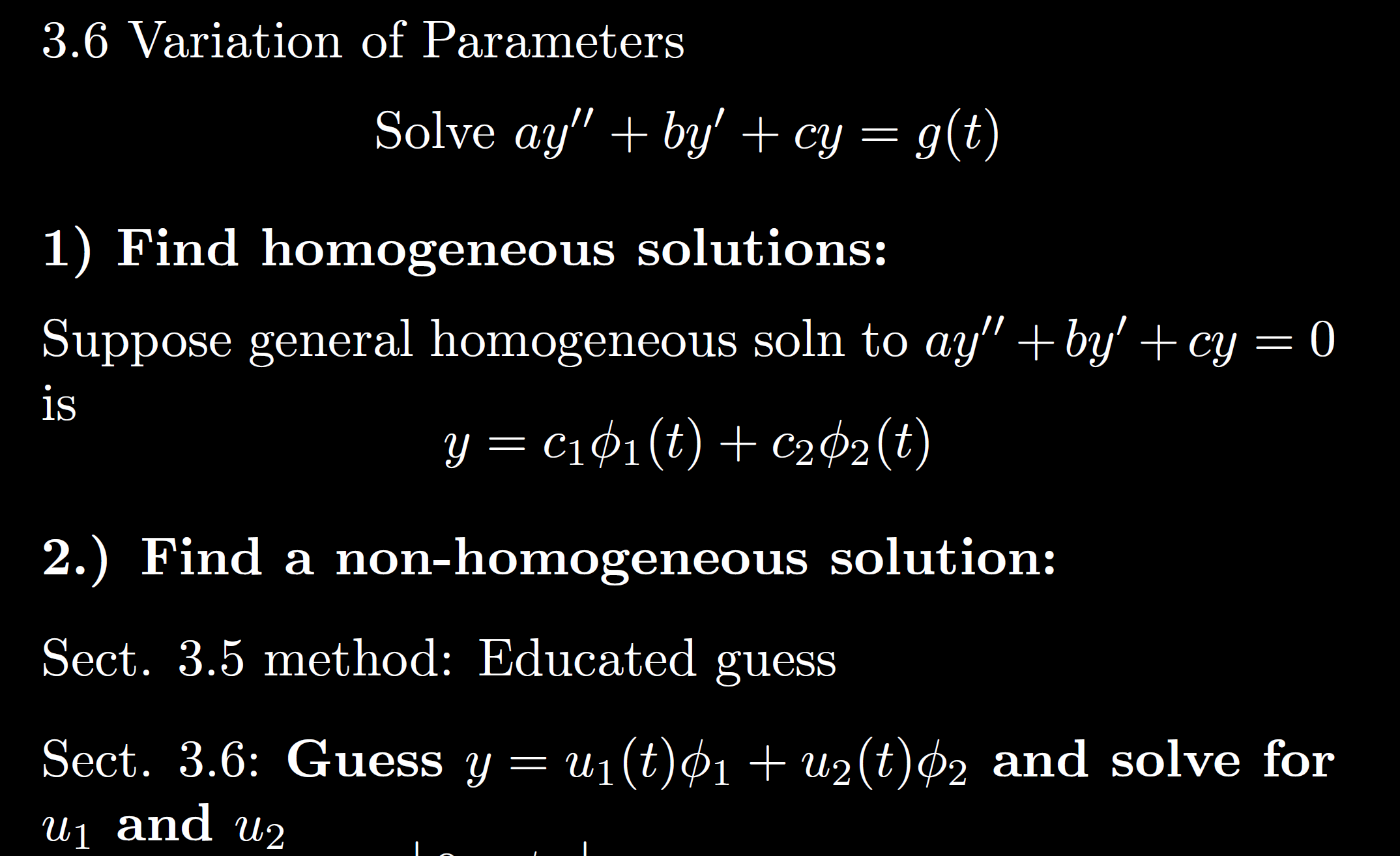 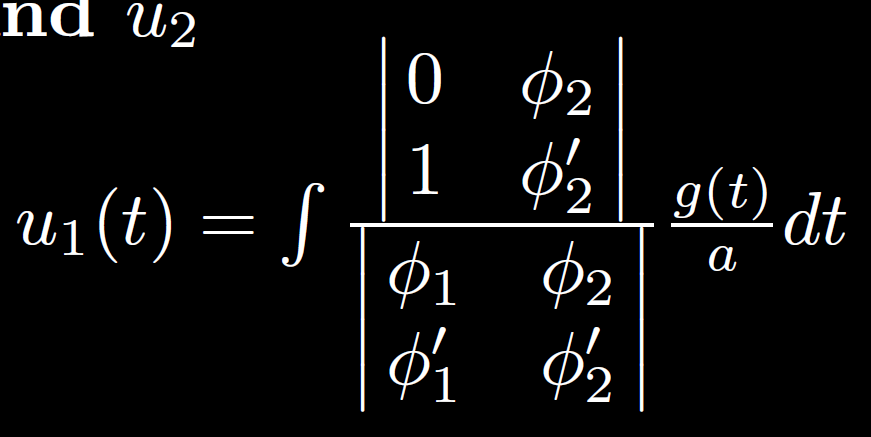 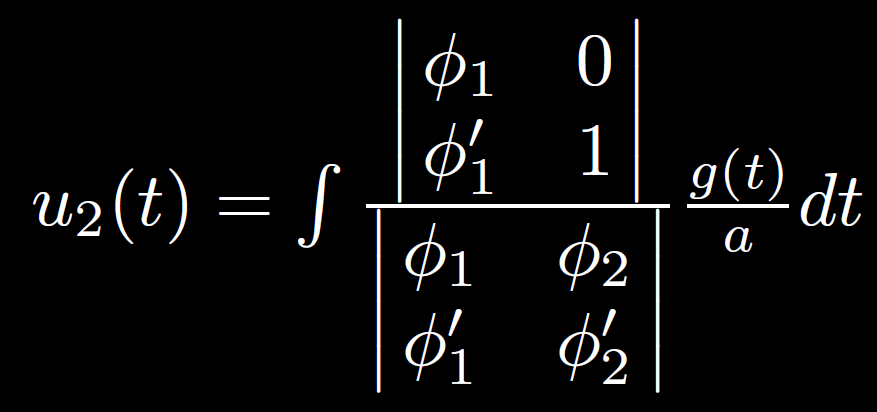 Derivation (note a = 1)
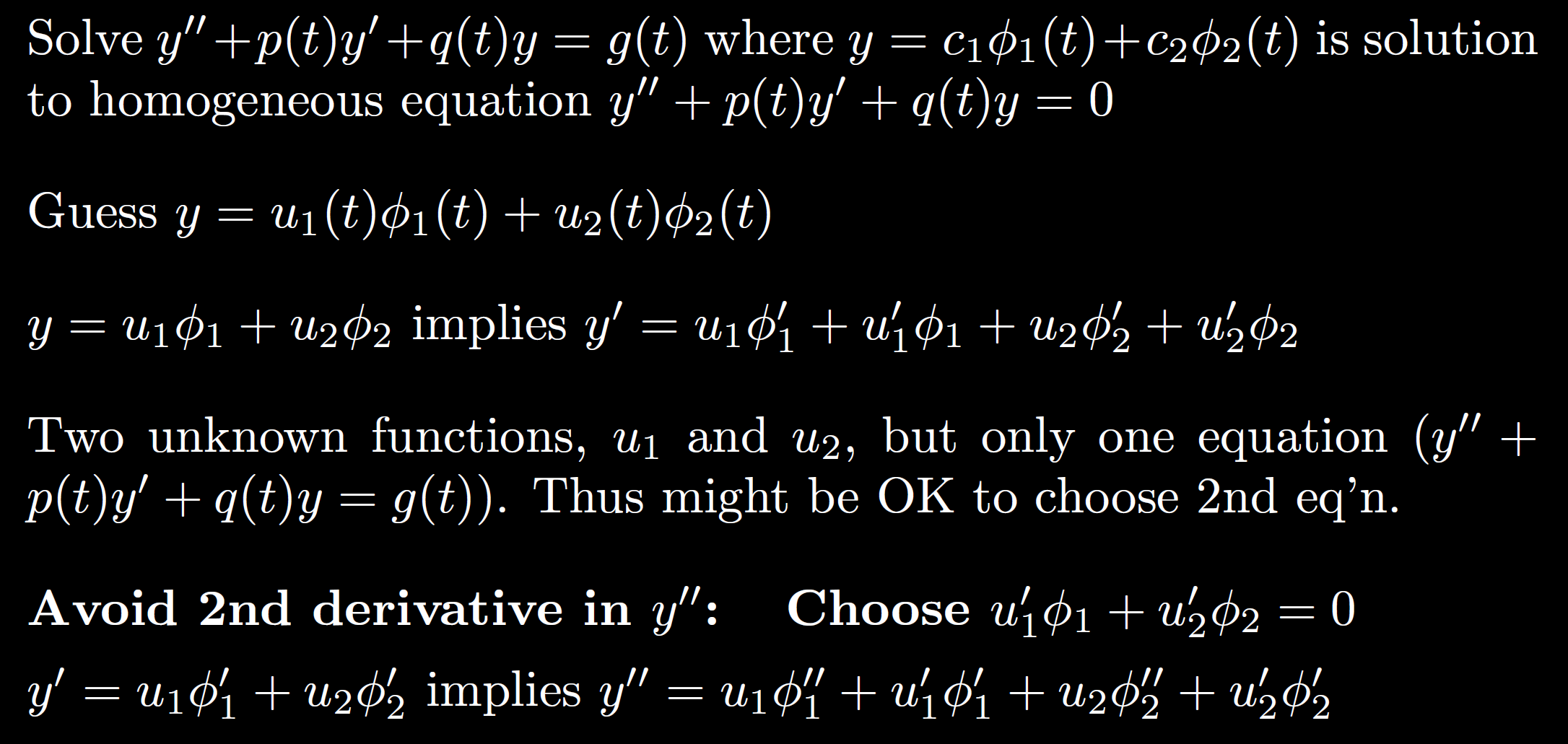 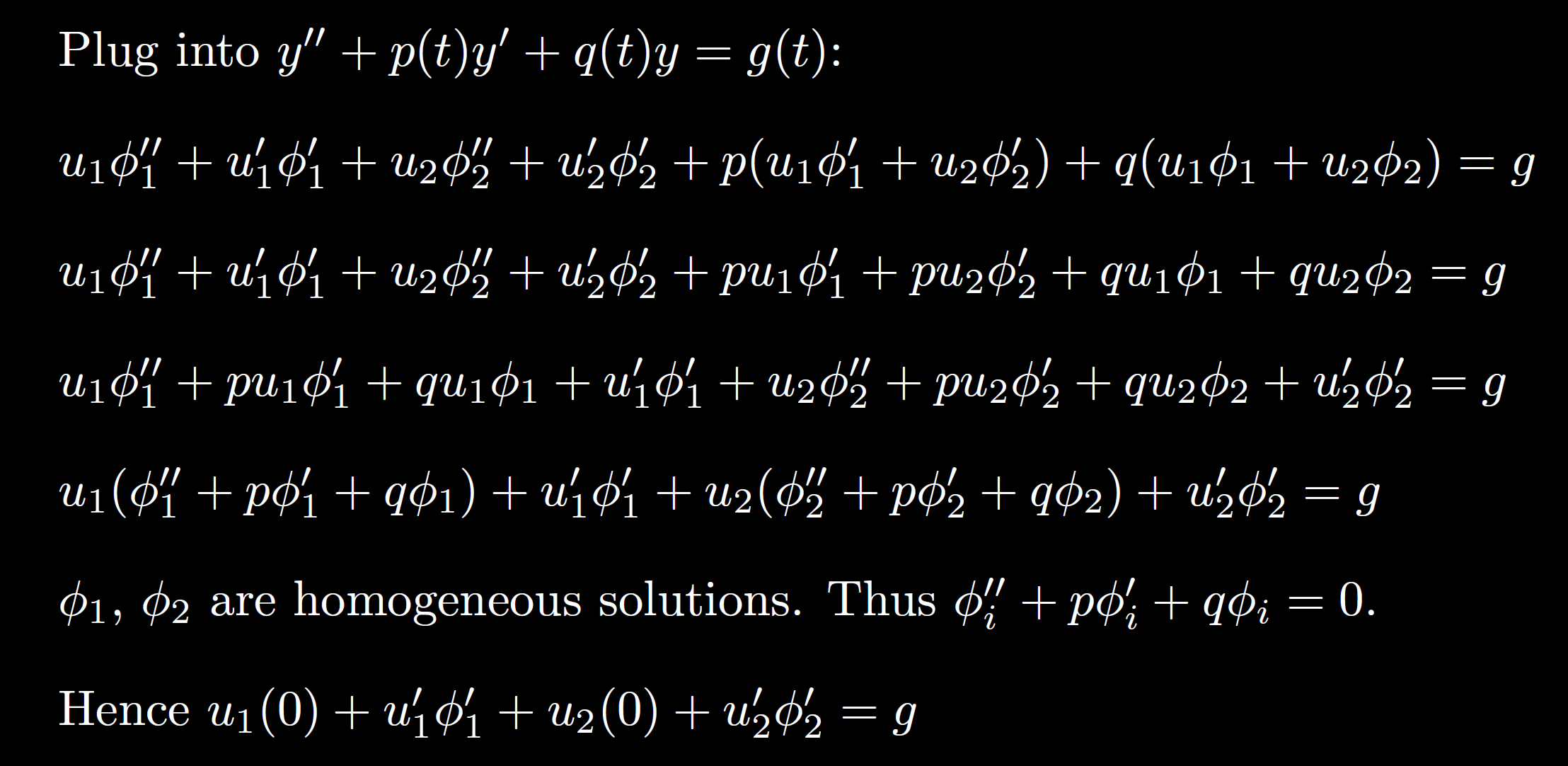 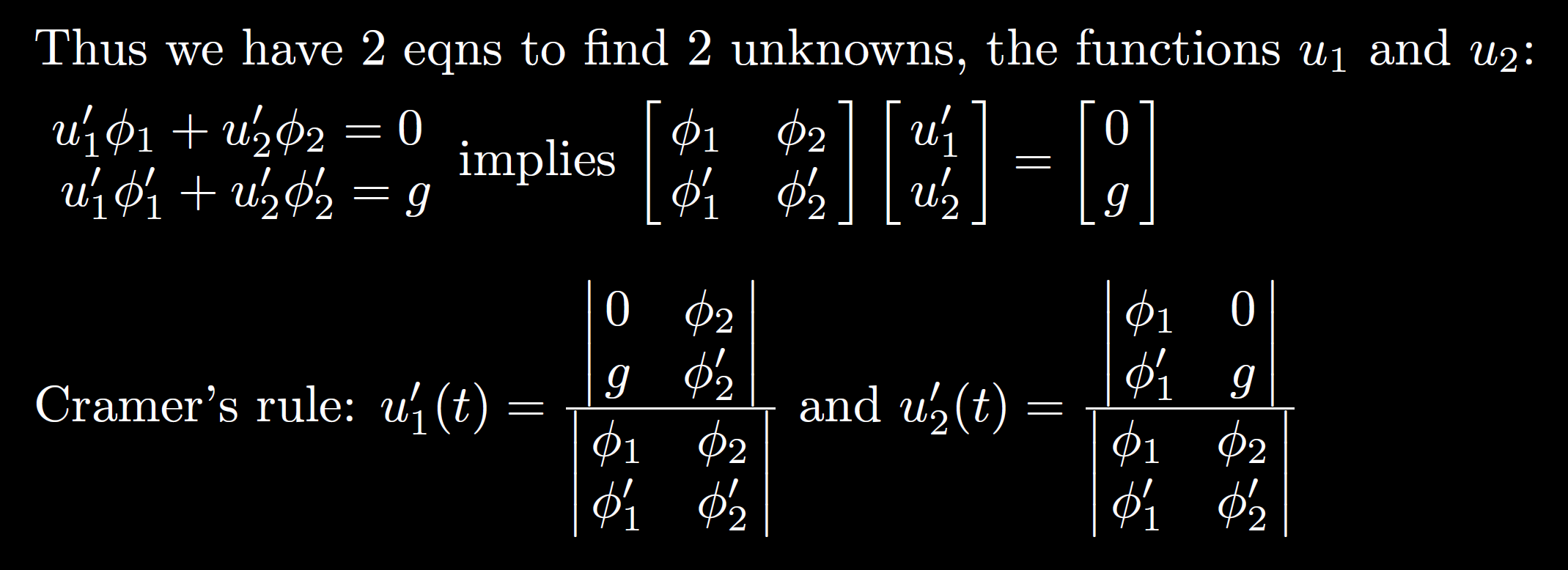 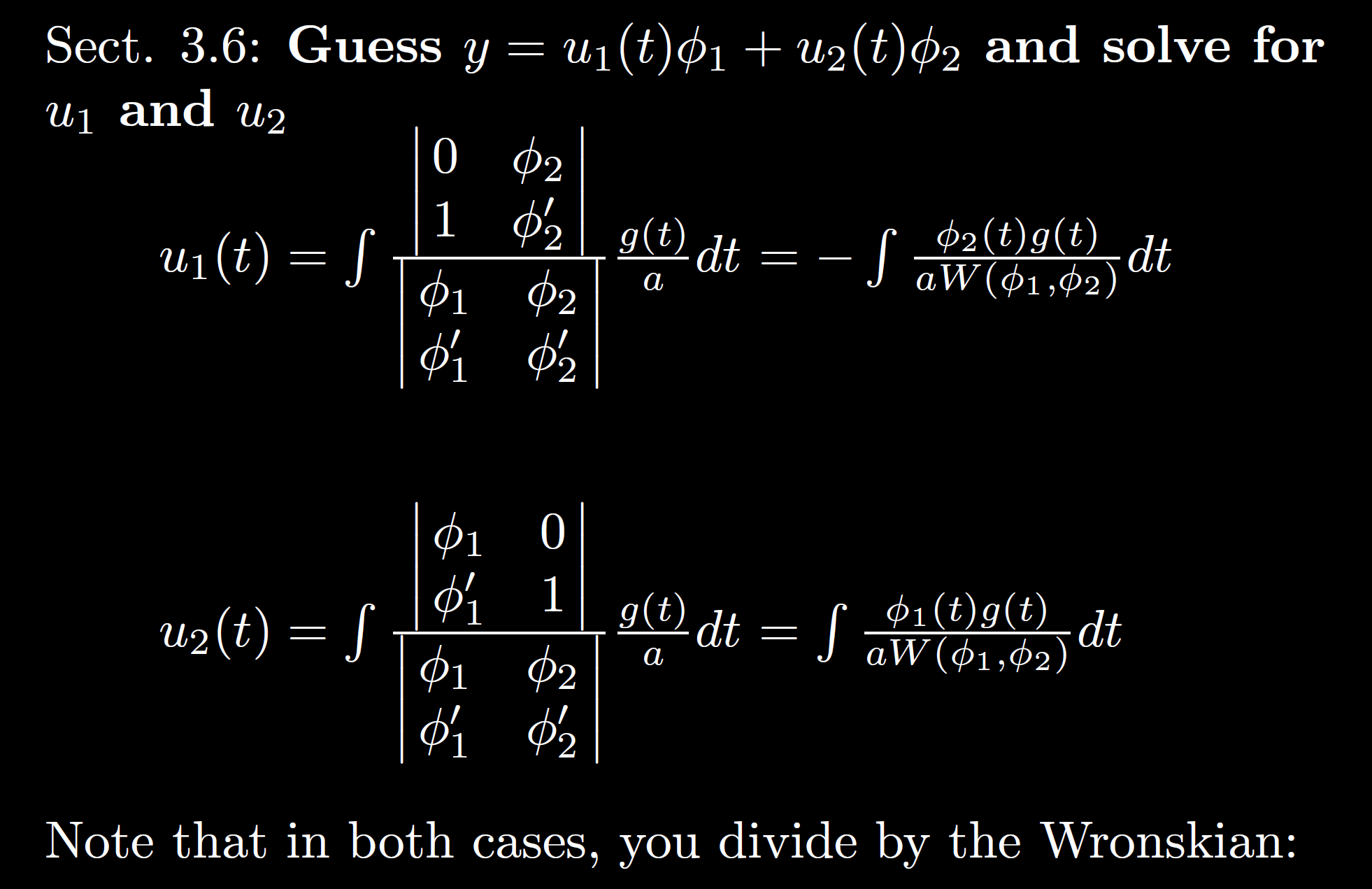 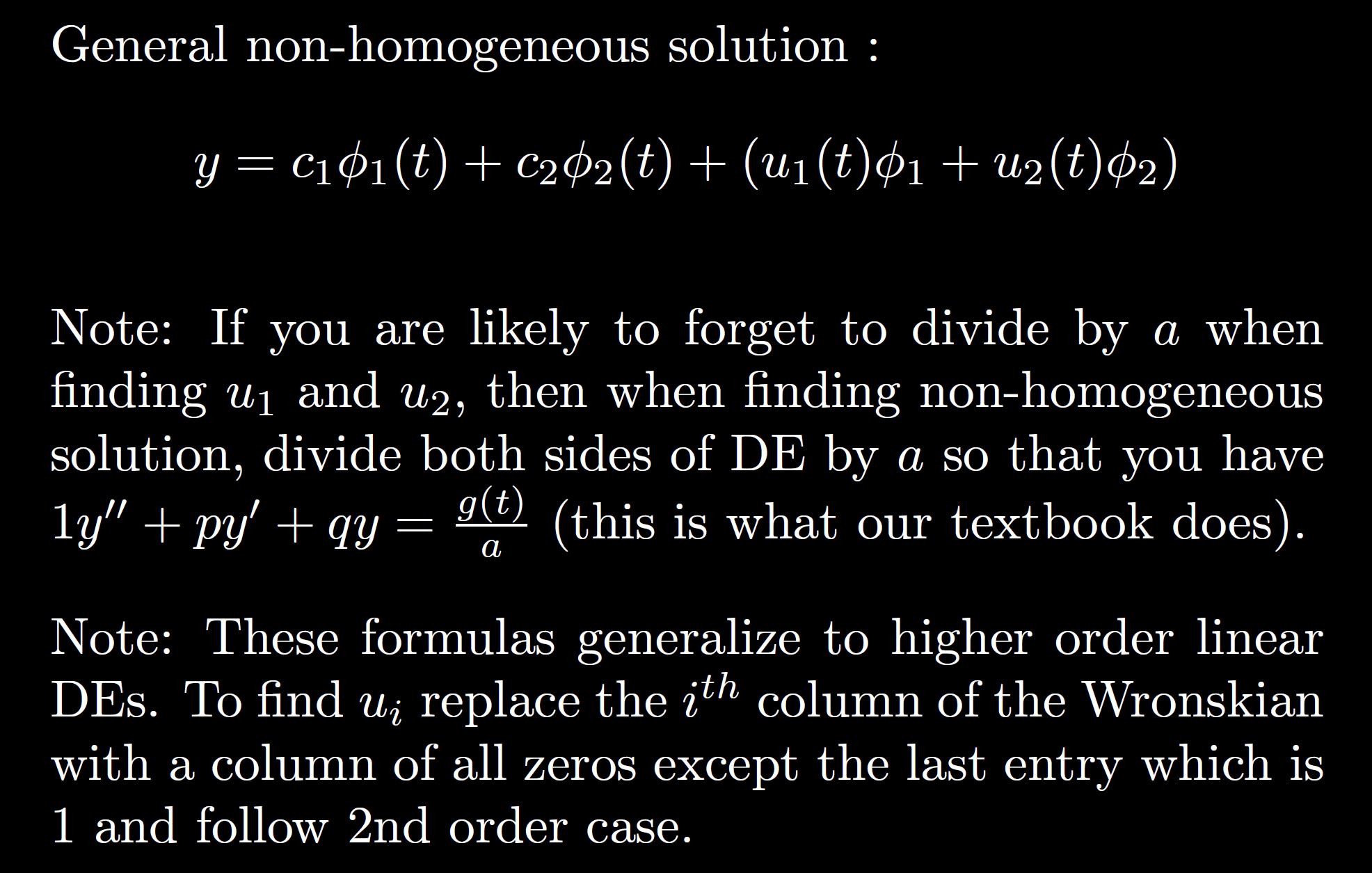 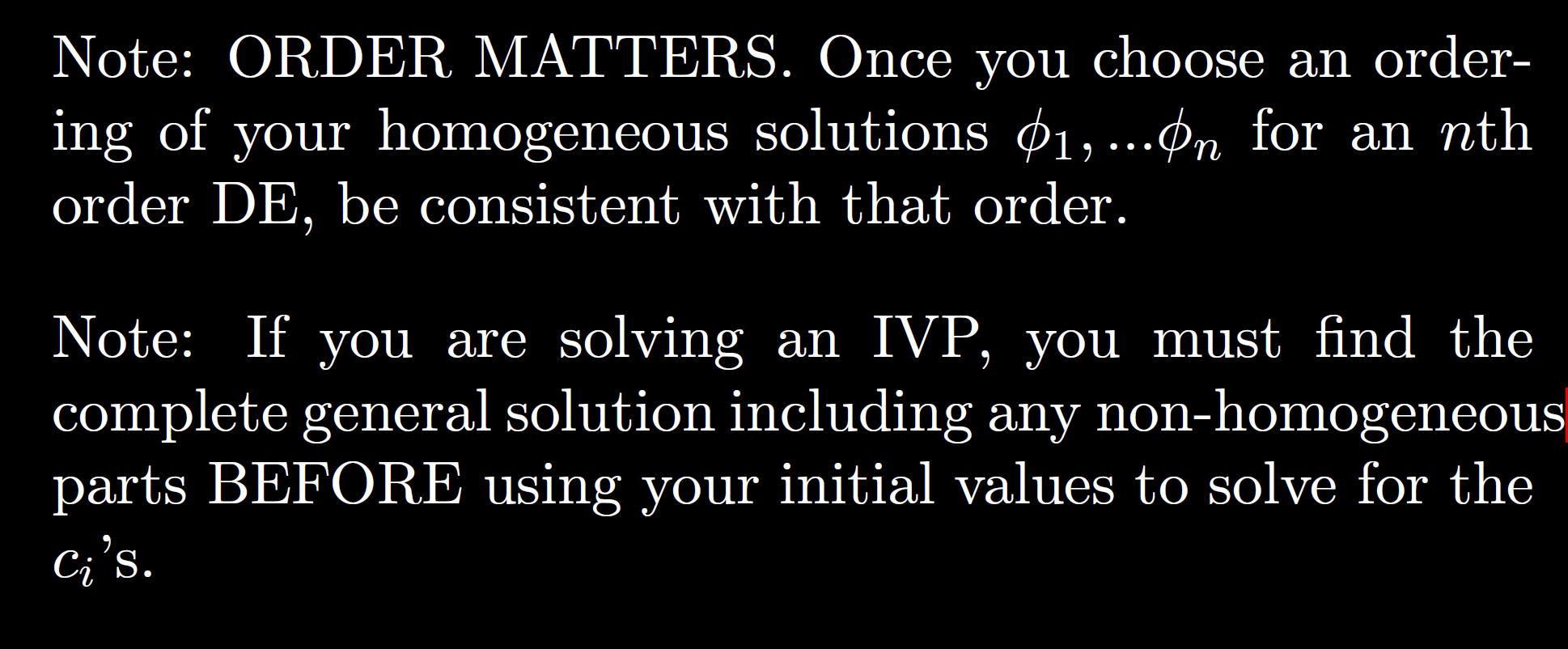 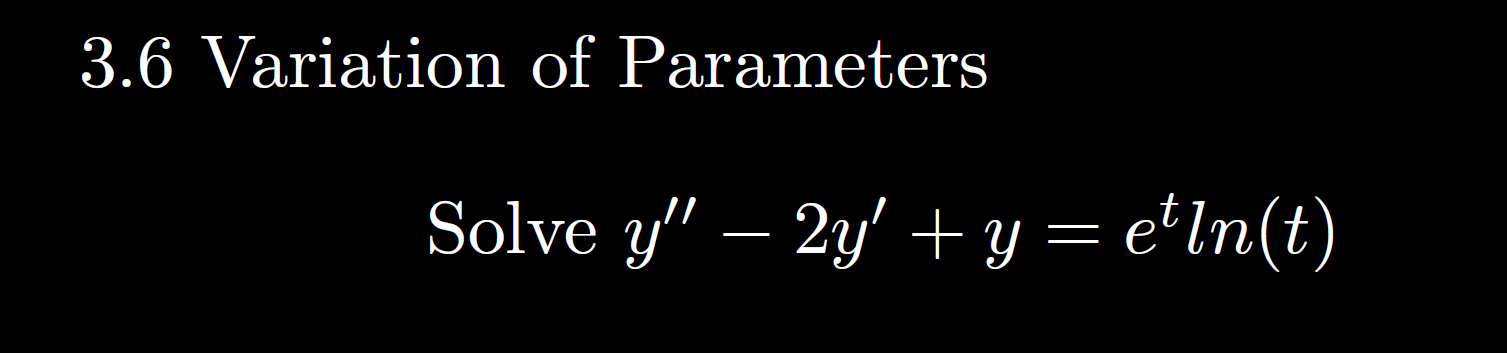 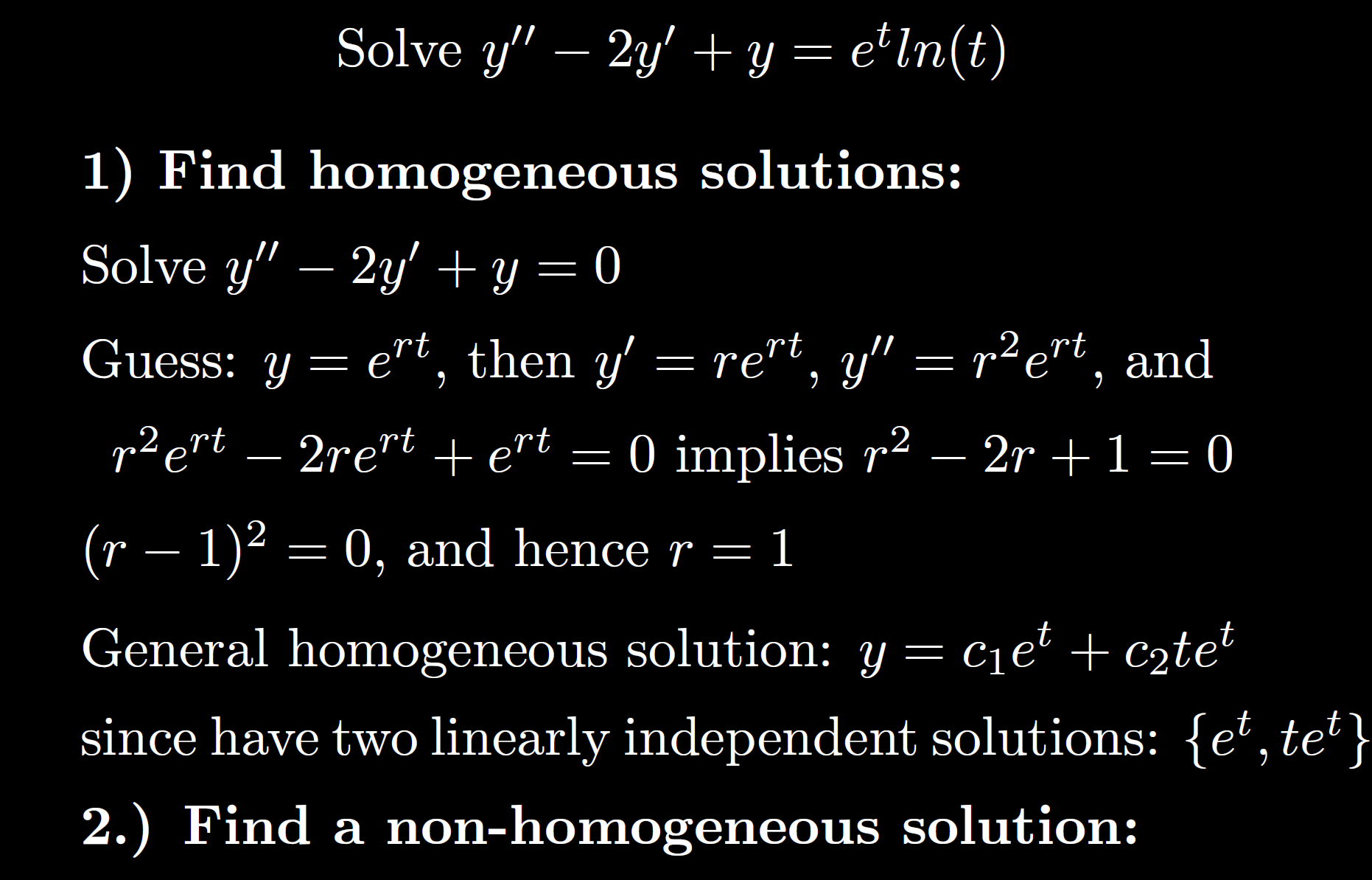 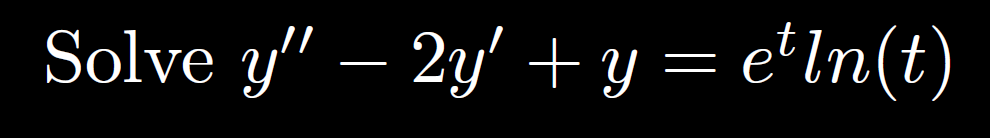 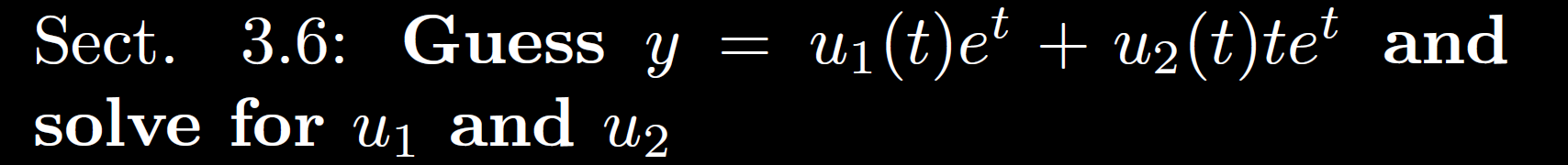 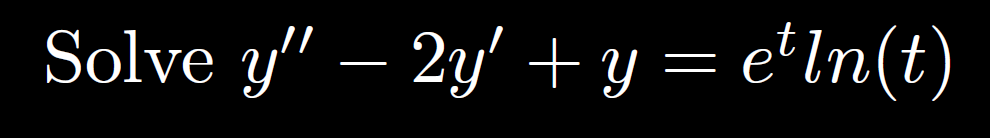 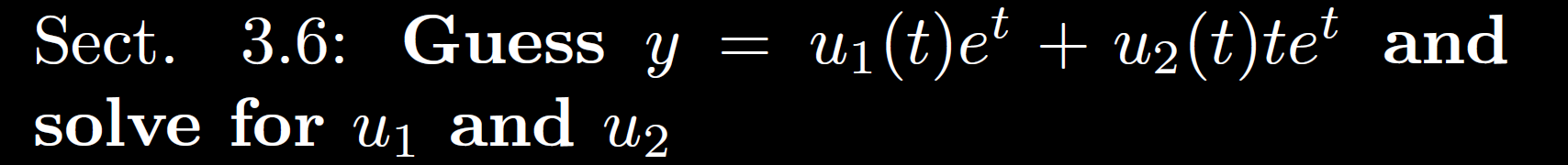 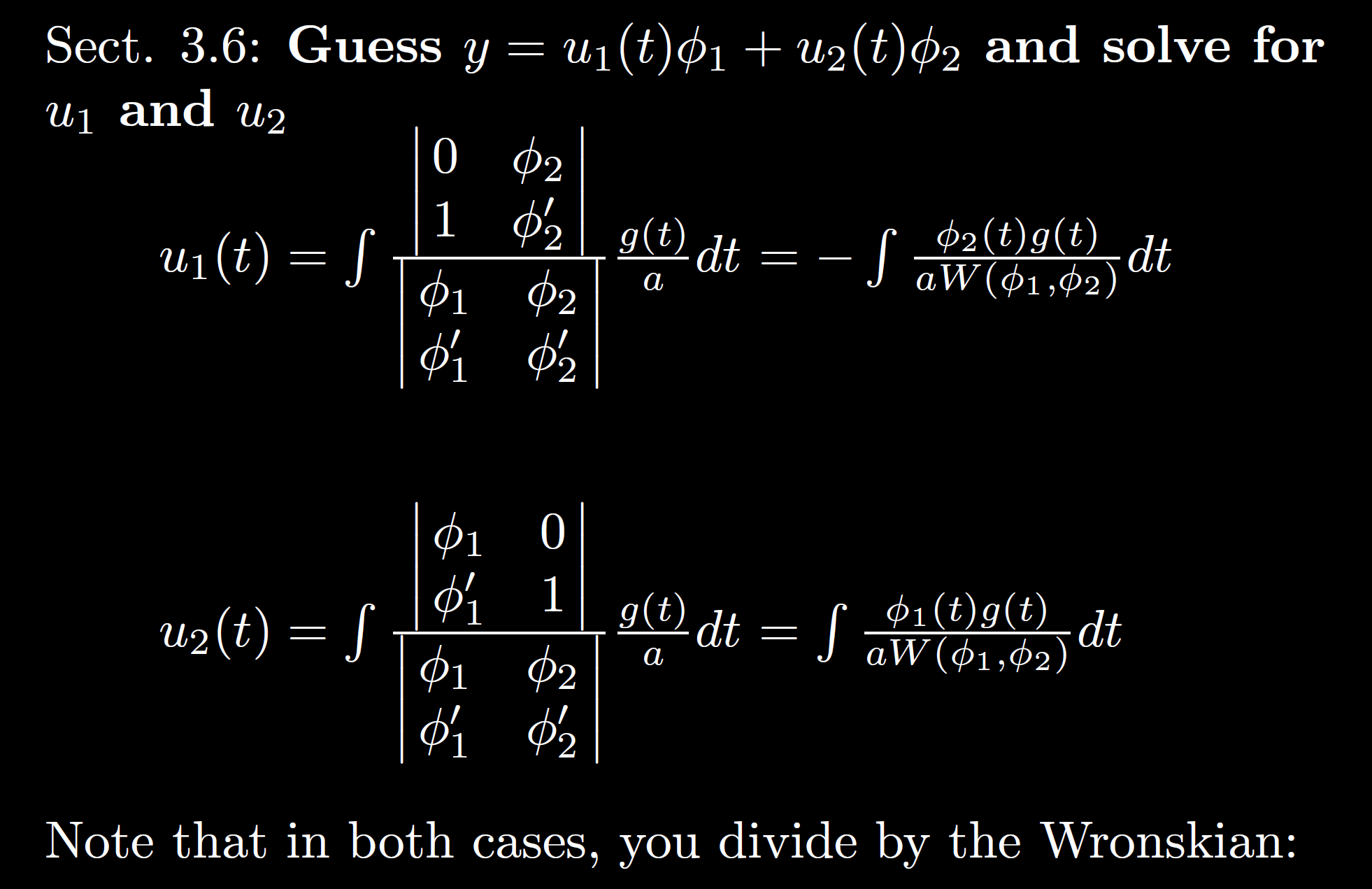 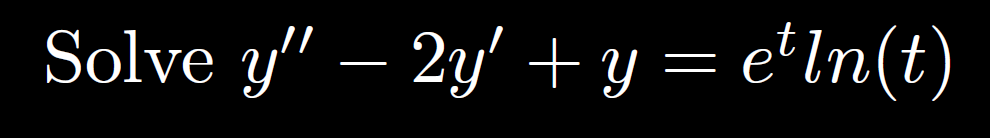 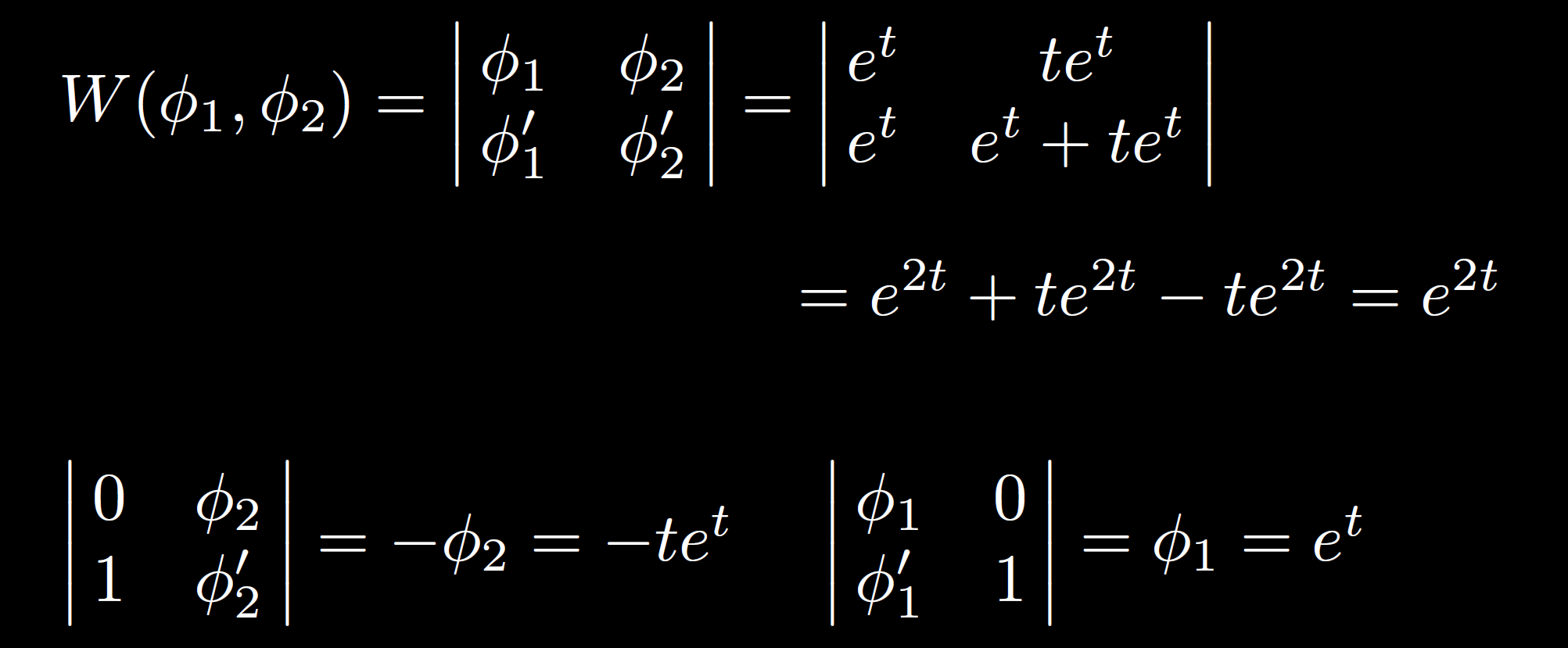 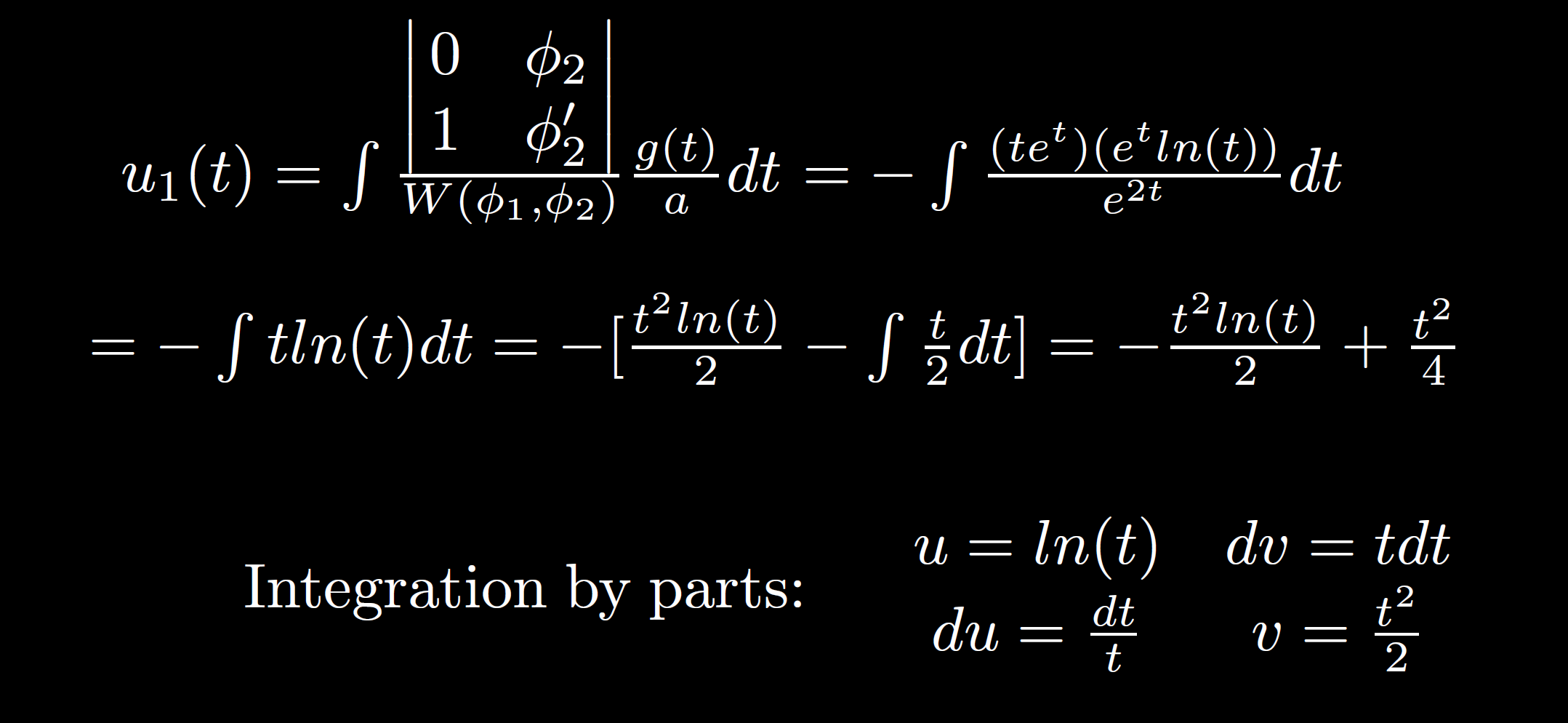 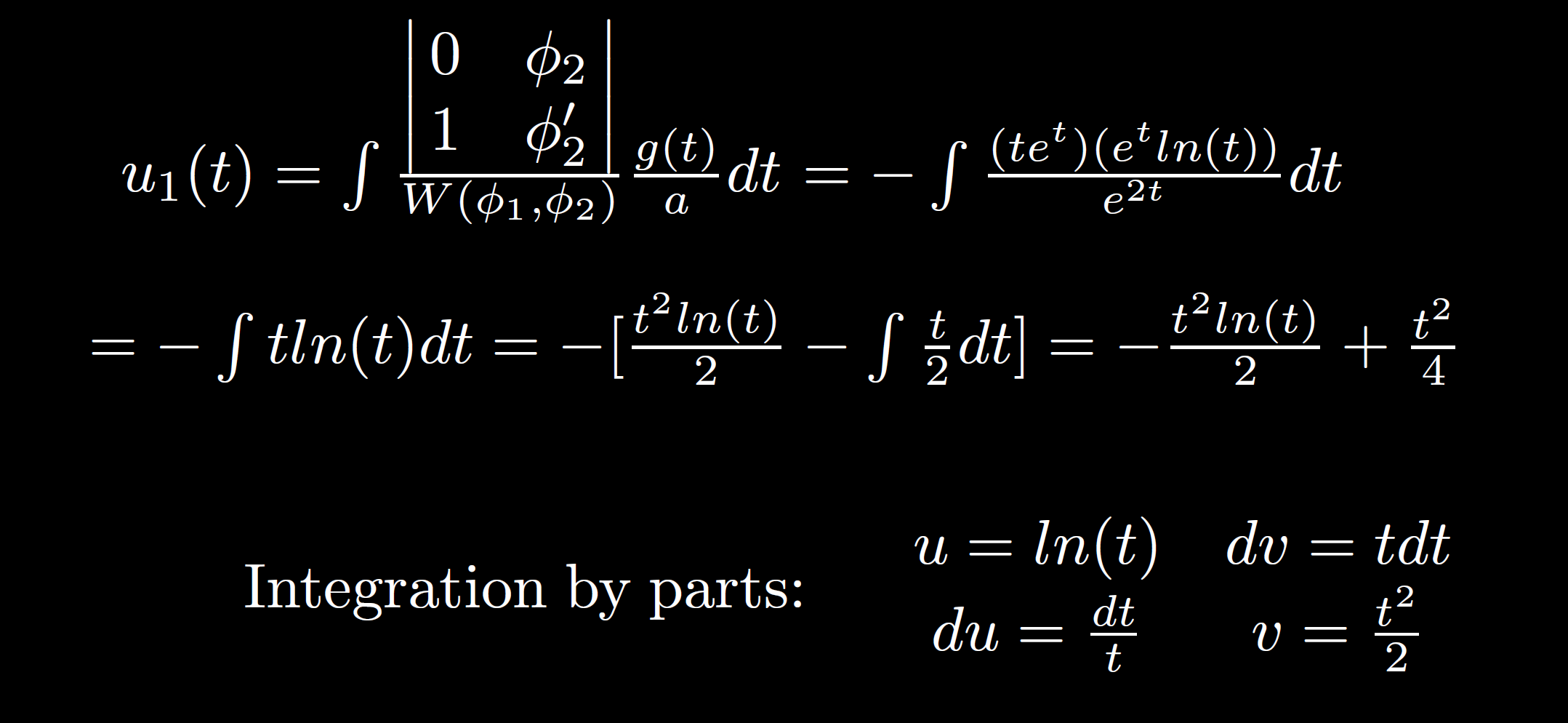 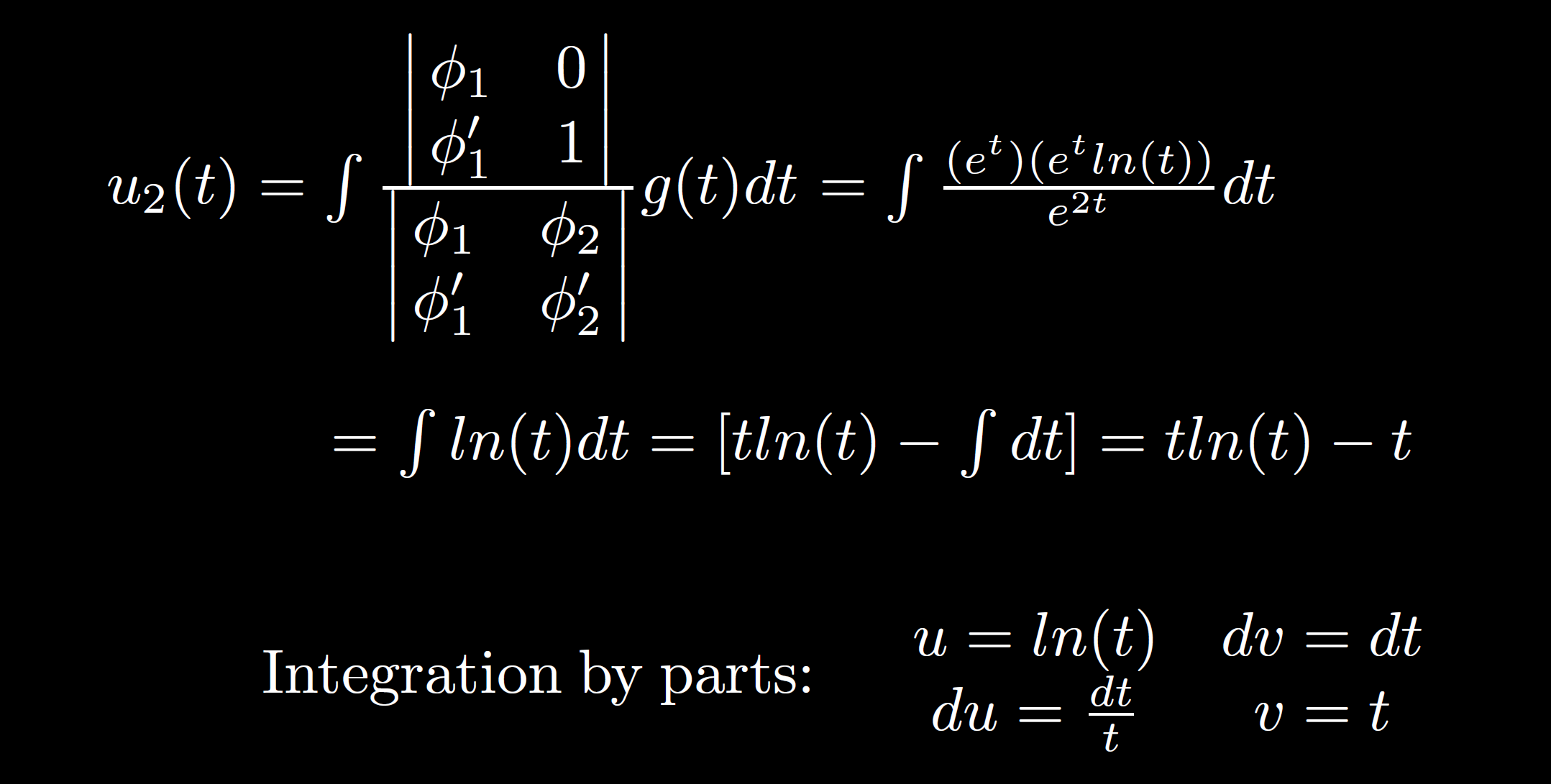 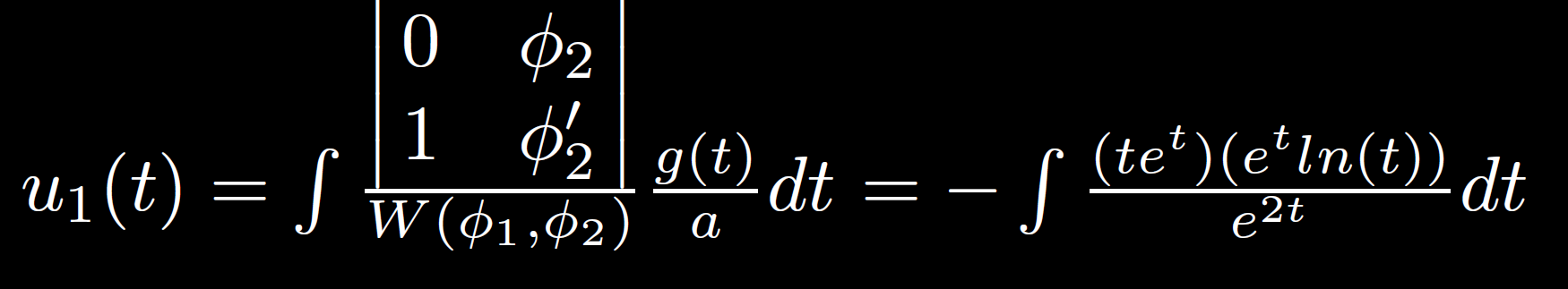 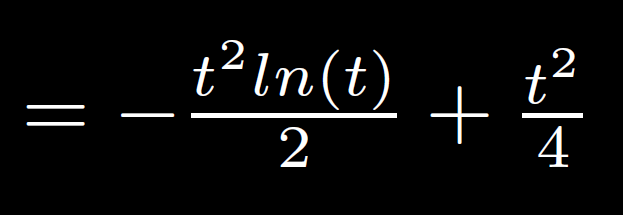 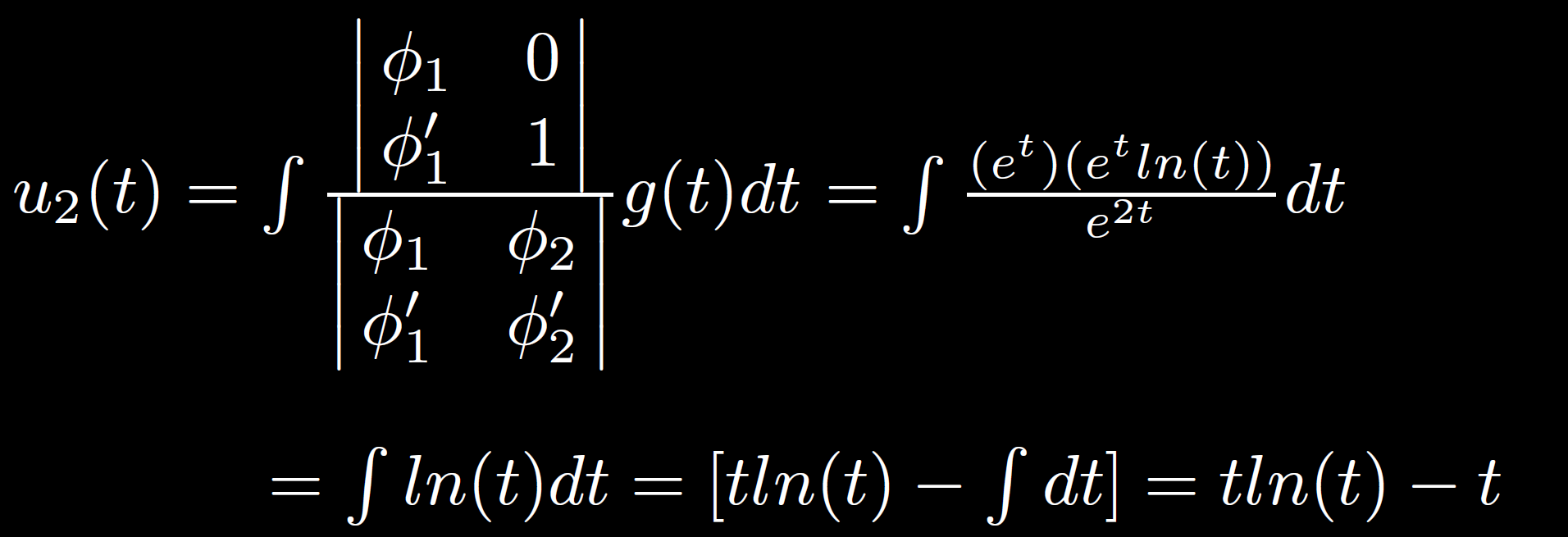 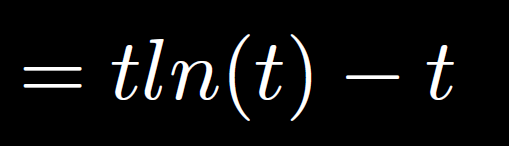 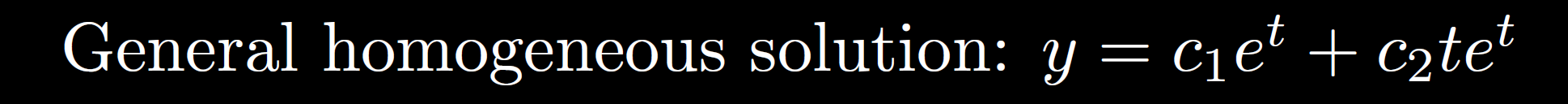 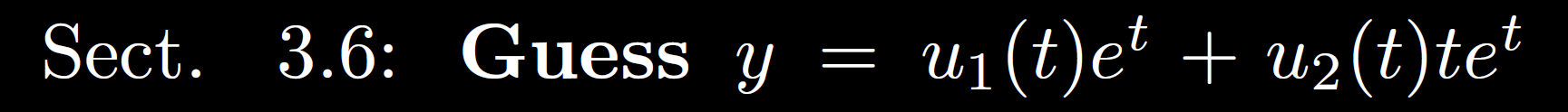 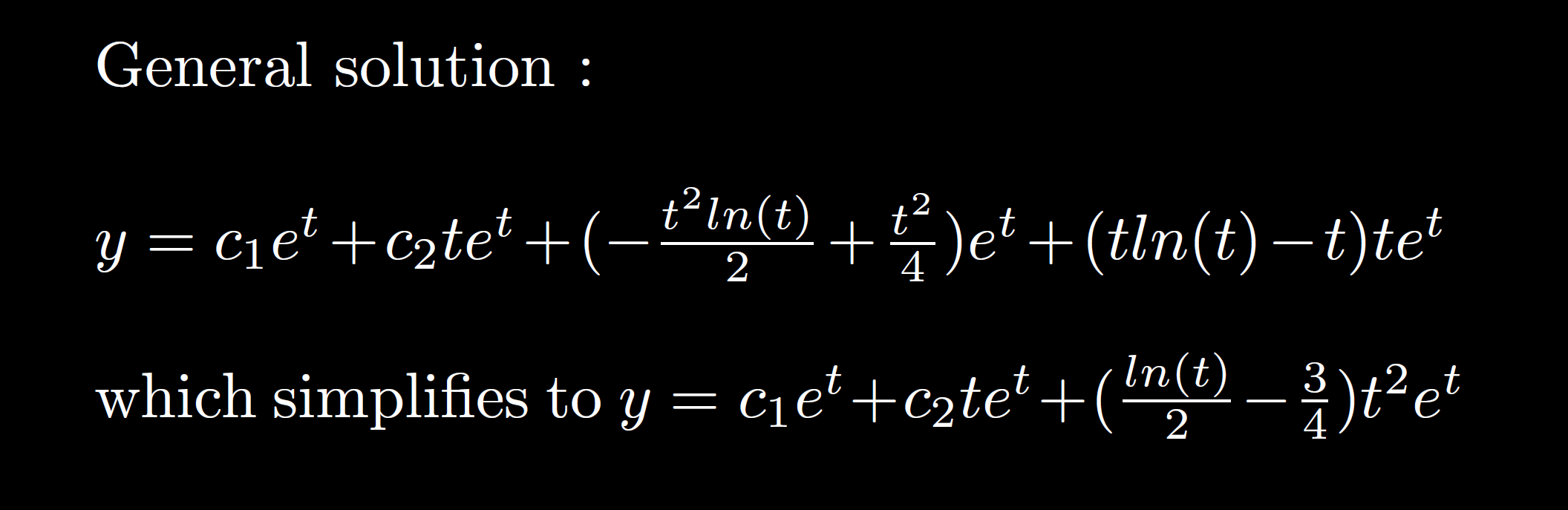